“What Lies Beneath”
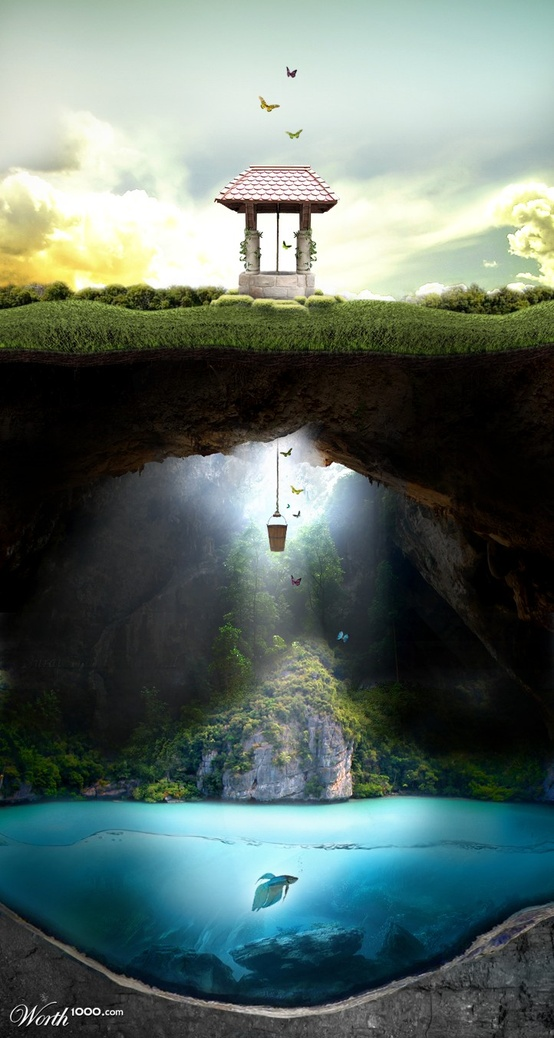 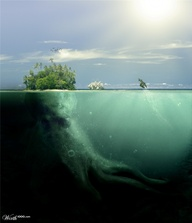 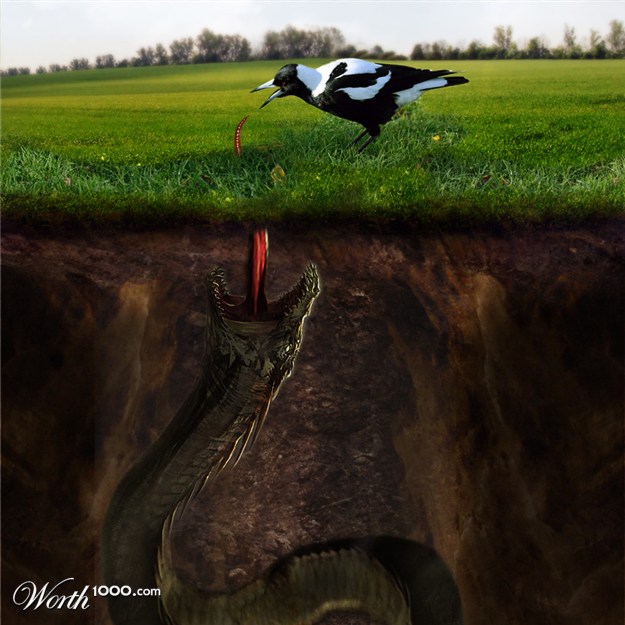 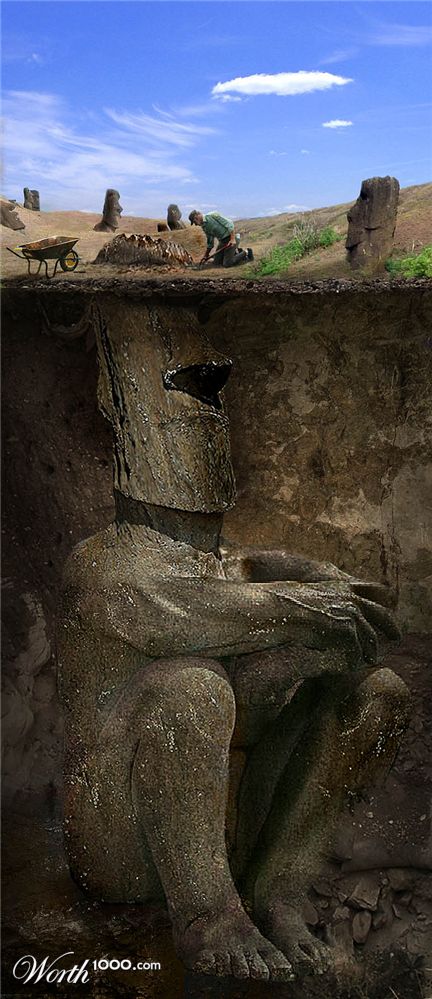 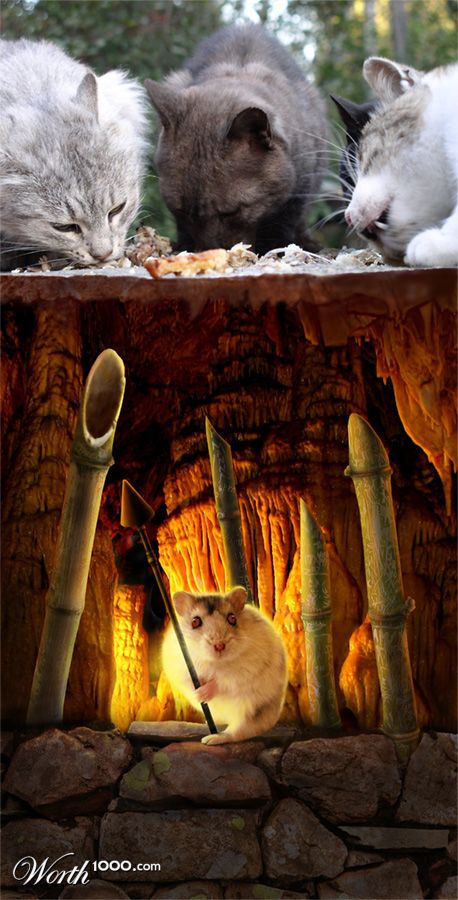 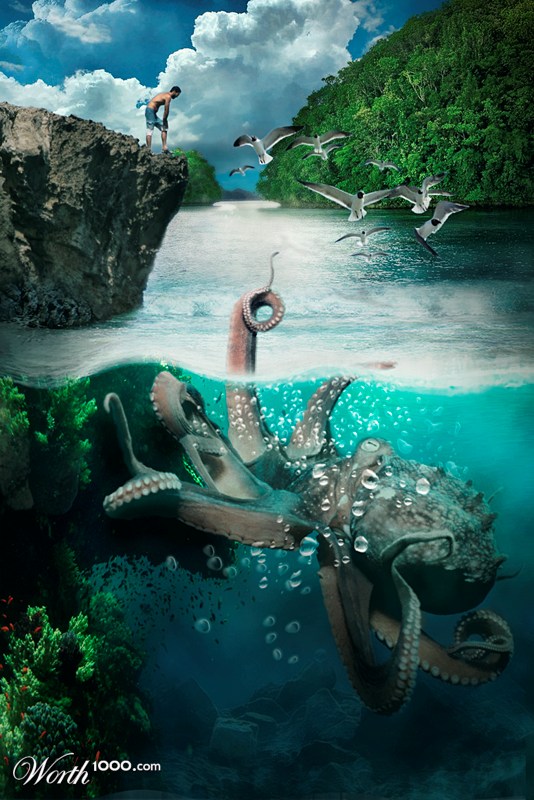 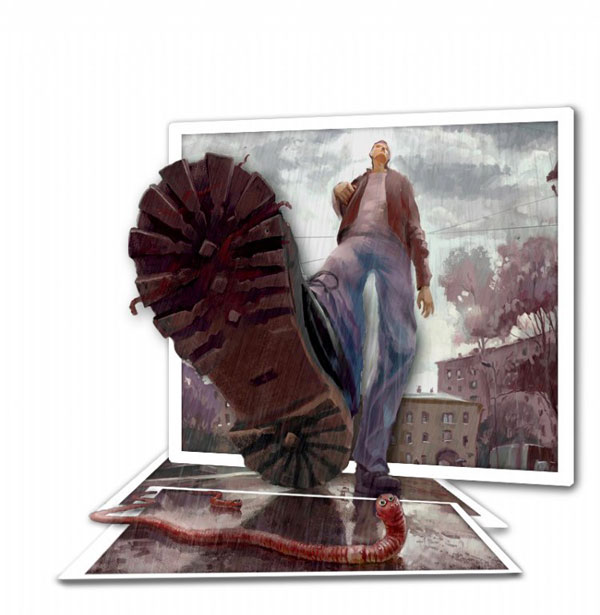 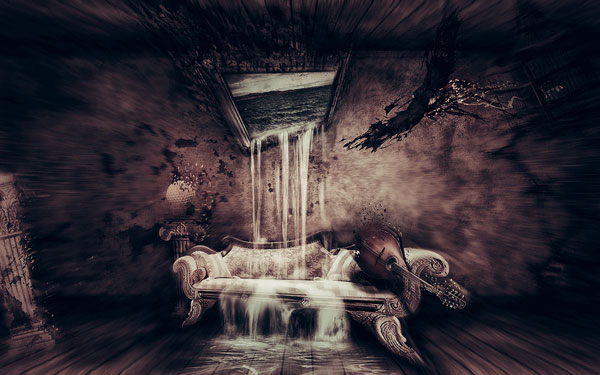 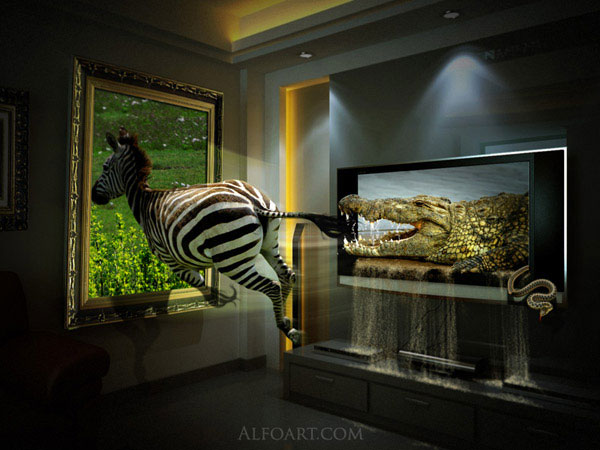 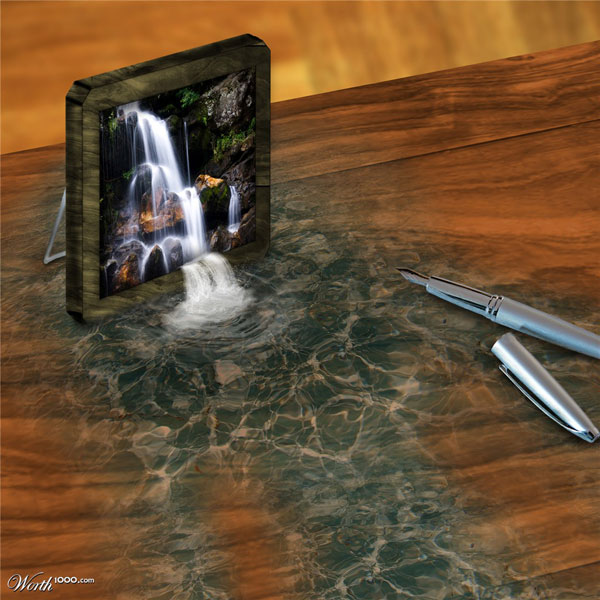 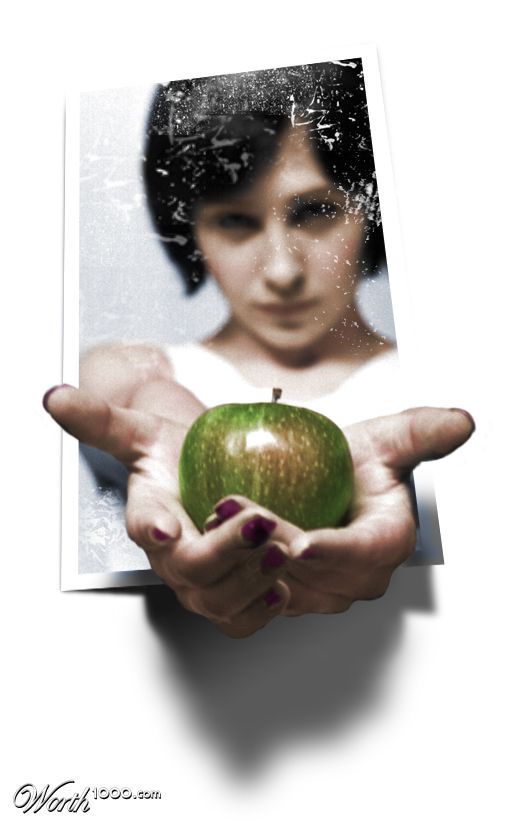 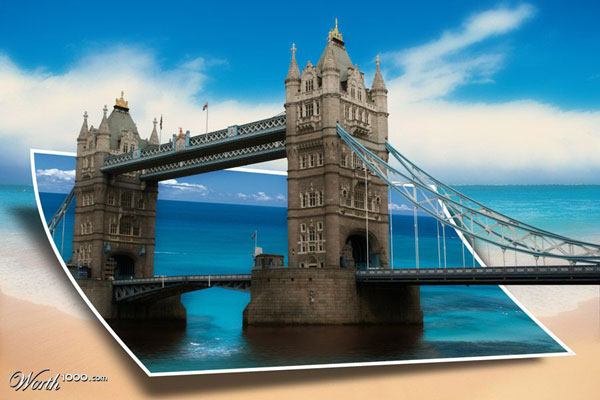 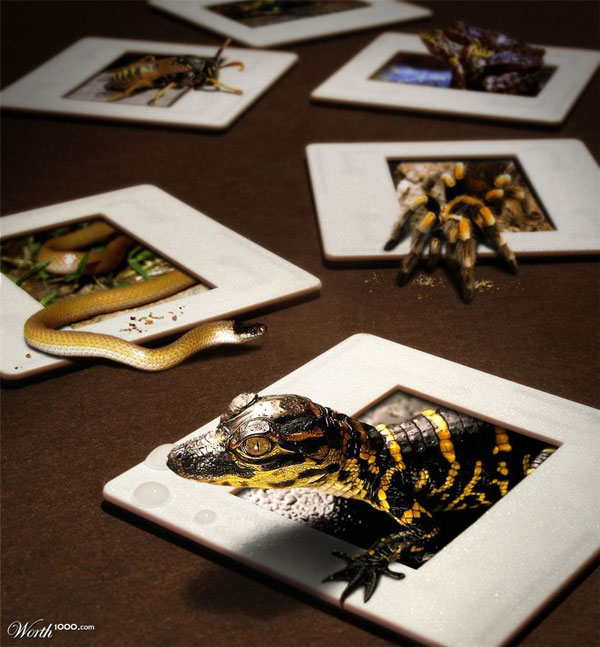